Die Biene
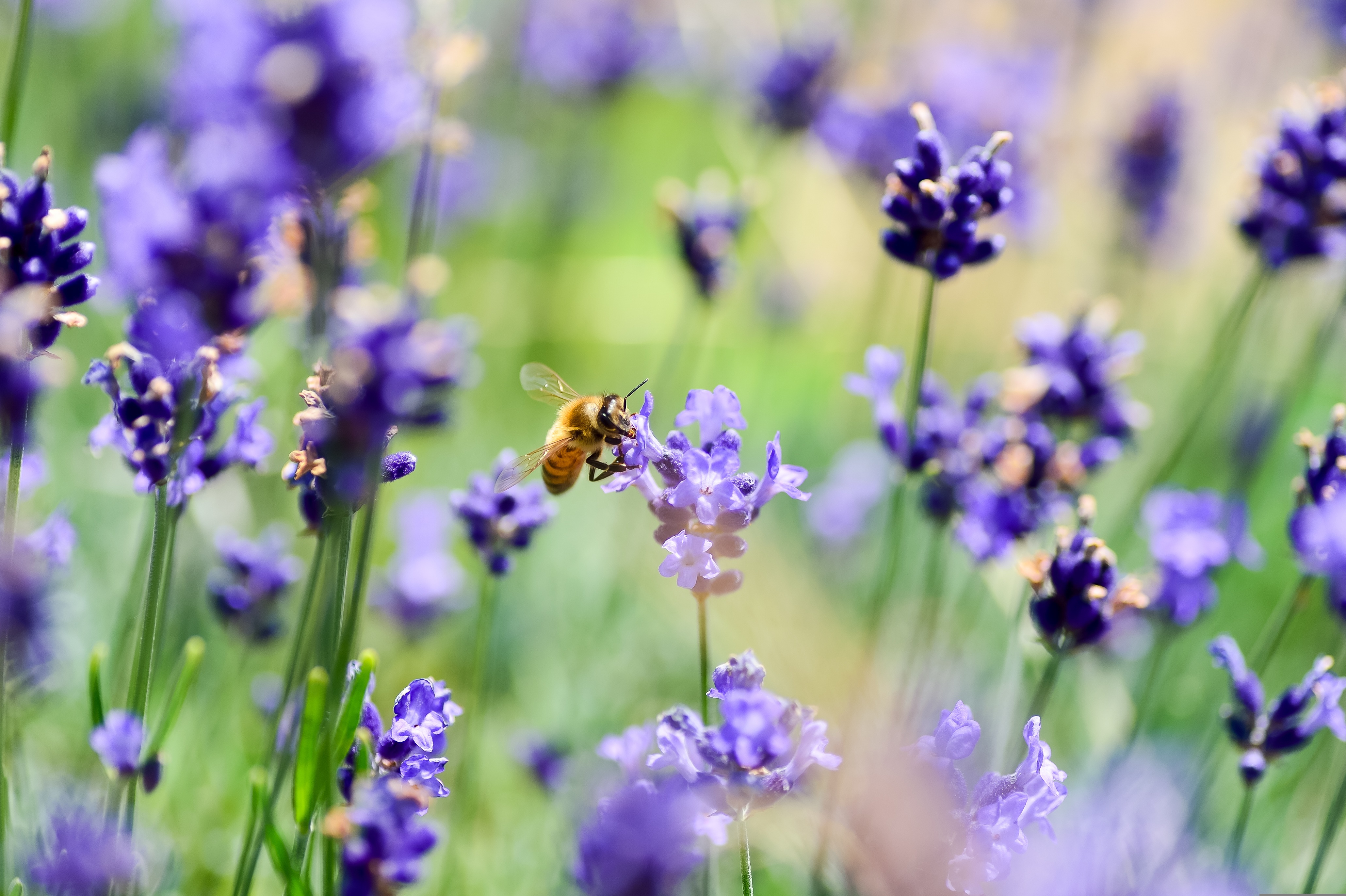 Nahrung
Aussehen
Besonder-heiten
Lebens-raum
Verhalten
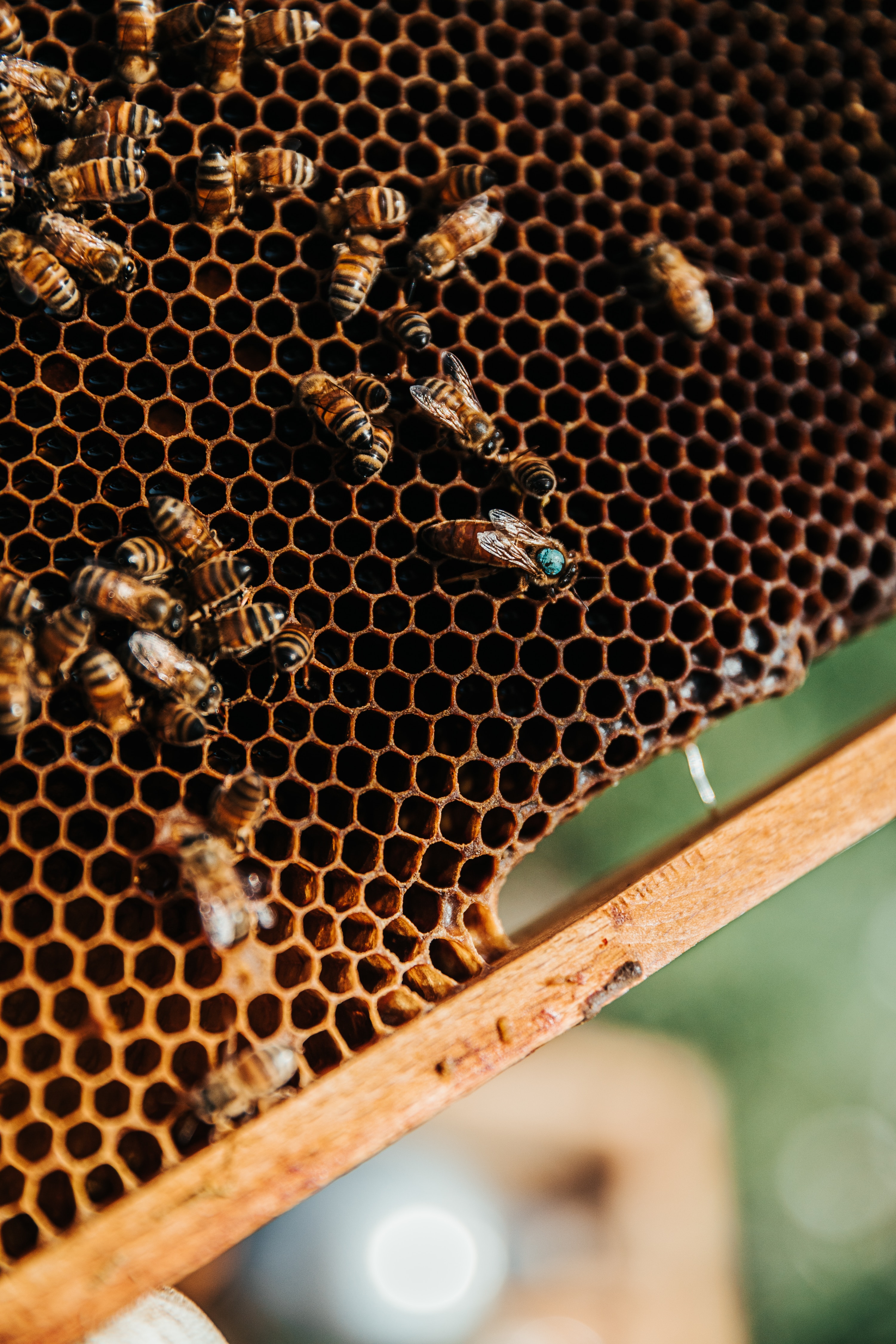 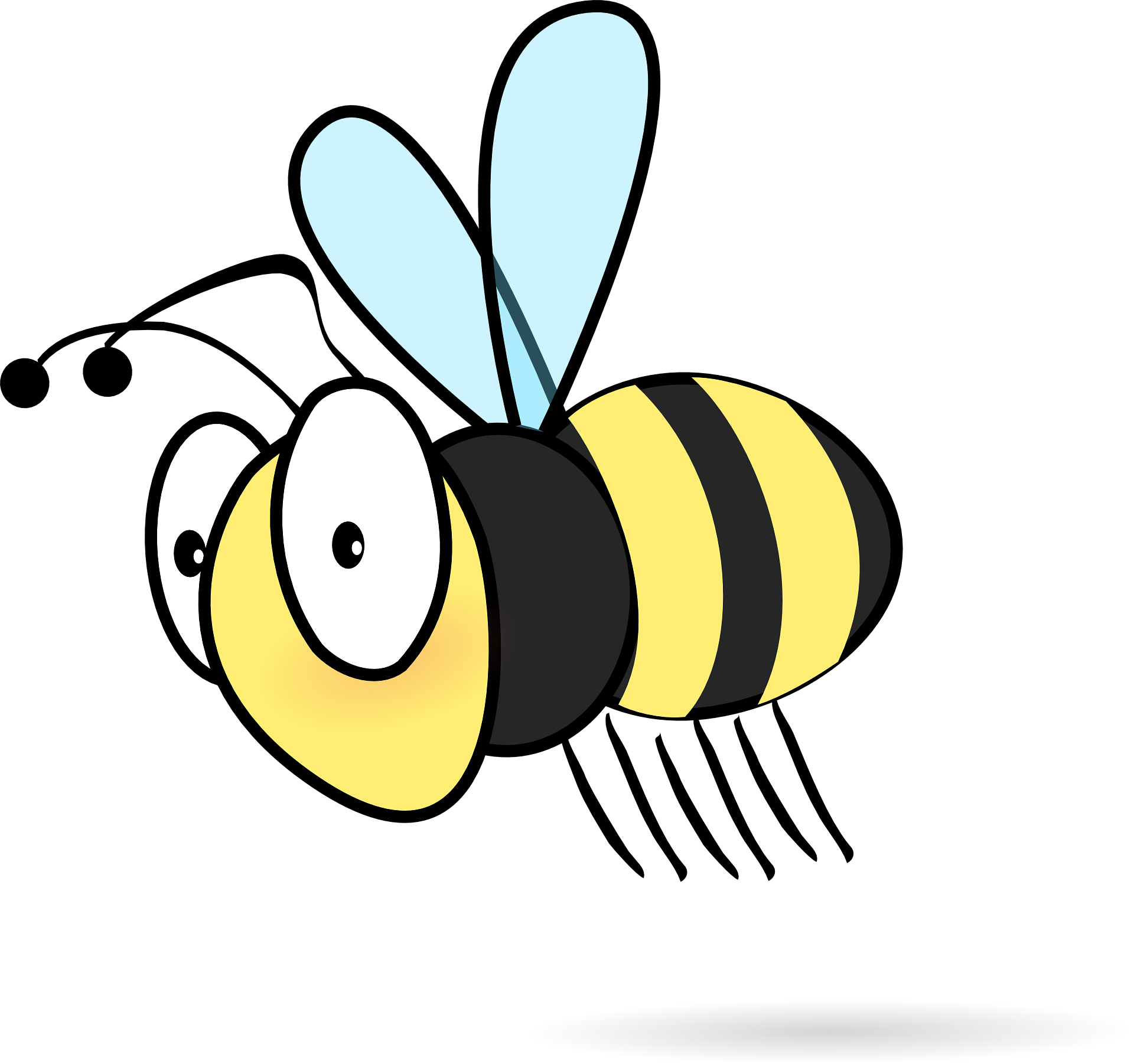 Aussehen
👍🏻
Wie groß? 
Farbe: gelb und schwarz gestreift
Körperbau: sechs Beine, zwei Flügel, kleiner Rüssel
Leicht wie 🪶
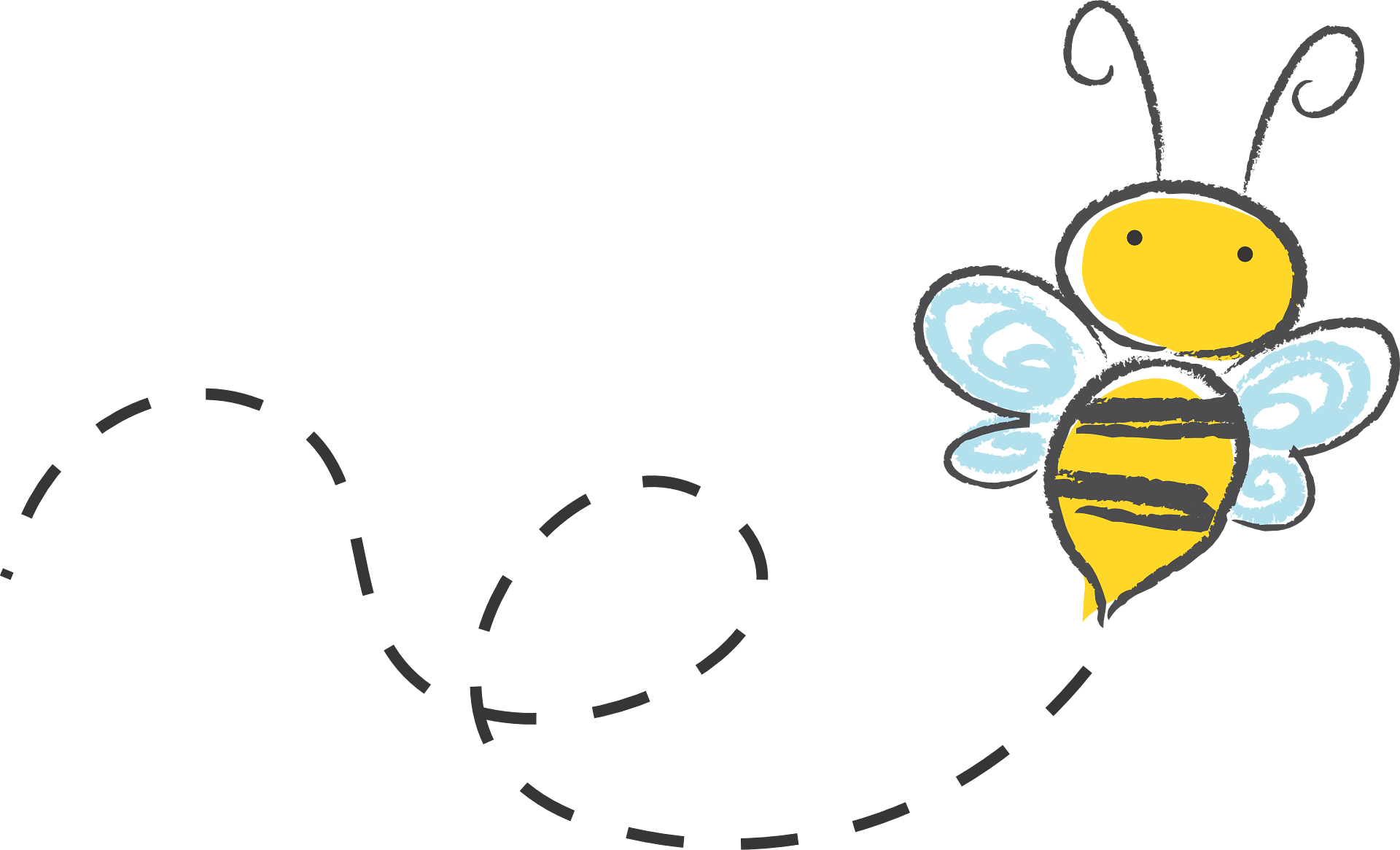 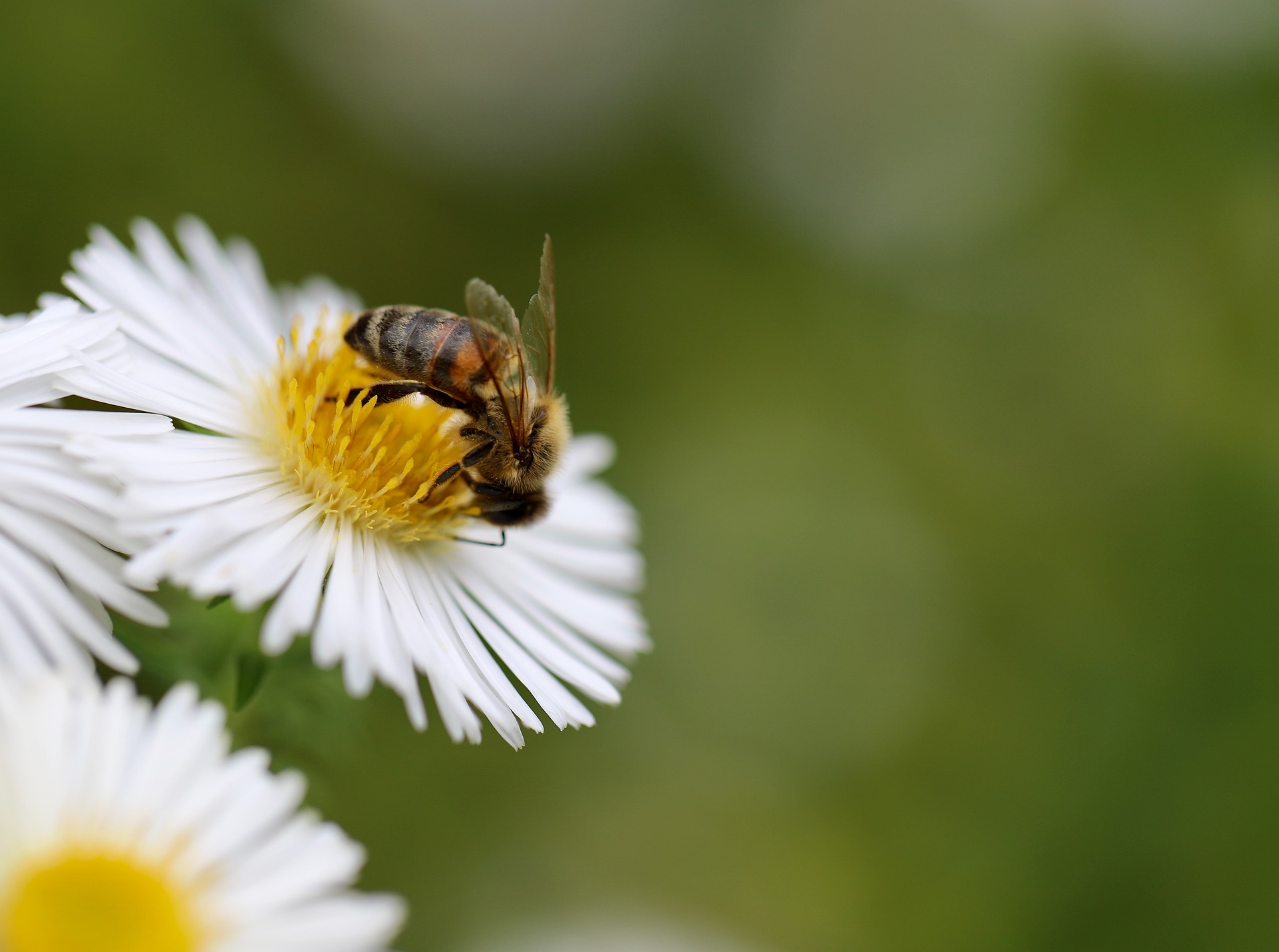 Lebensraum
 Waben!
Aus was bestehen Bienenstöcke? 
Bienenstöcke können in Bäumen, in Höhlen oder auch von Menschen gebaut sein
Leben auf der ganzen Welt, außer in den Polargebieten
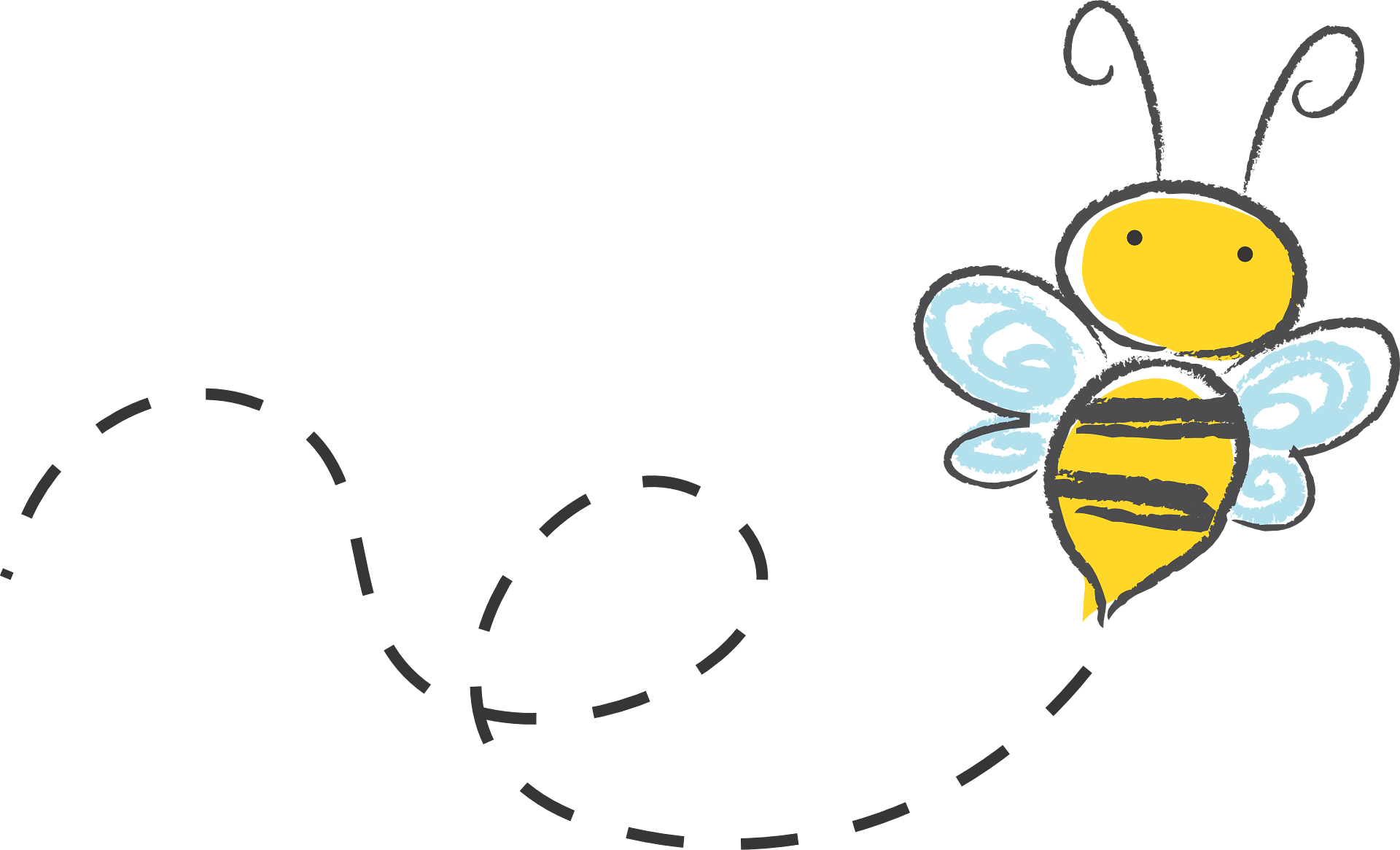 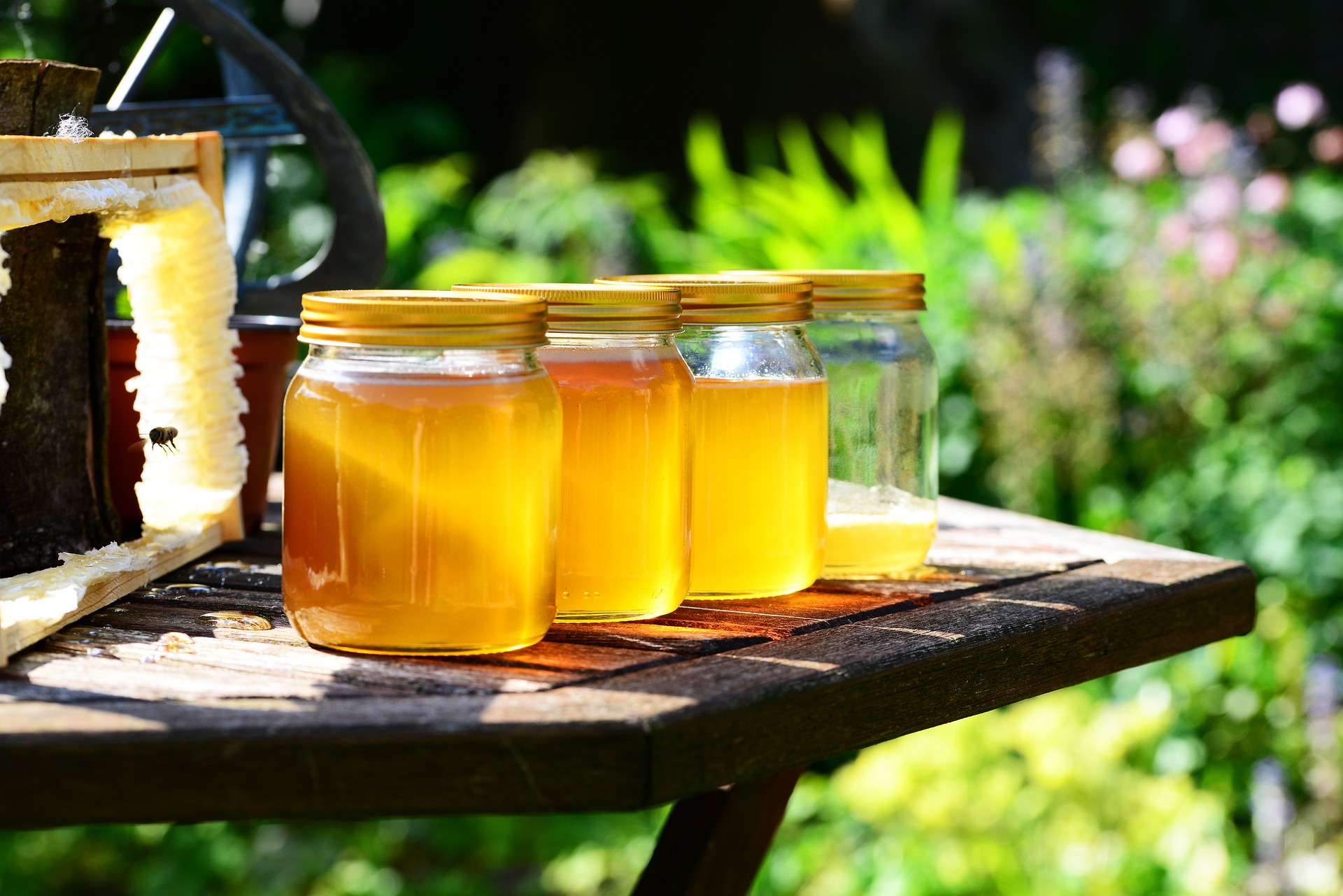 Nahrung
 Nektar!
Wie heißt die süße Flüßigkeit in Blüten?
Machen daraus Honig
Wie transportieren Bienen den Honig?   
Honig ist ihre Lieblingsspeise und wird als Vorrat für den Winter gesammelt
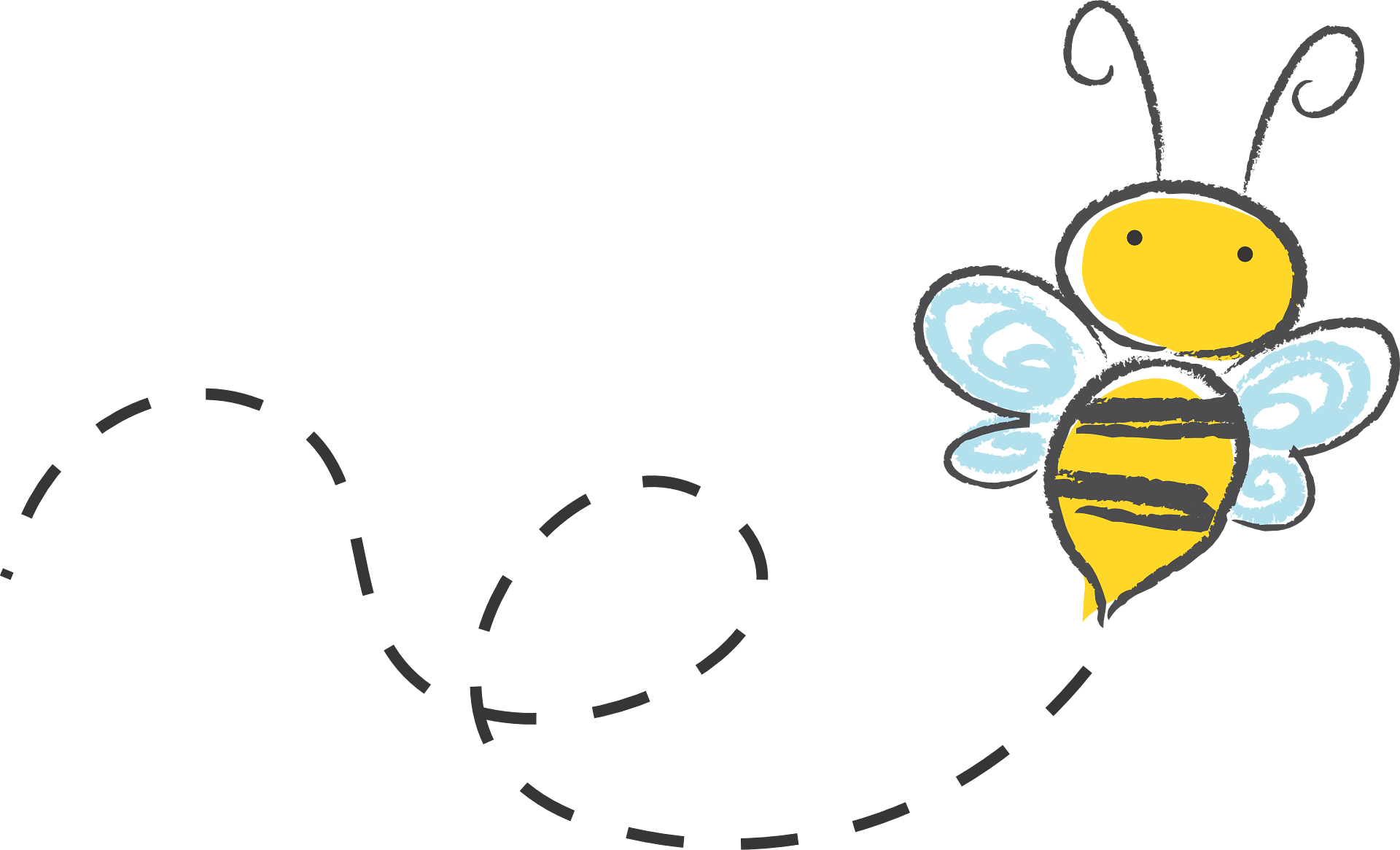 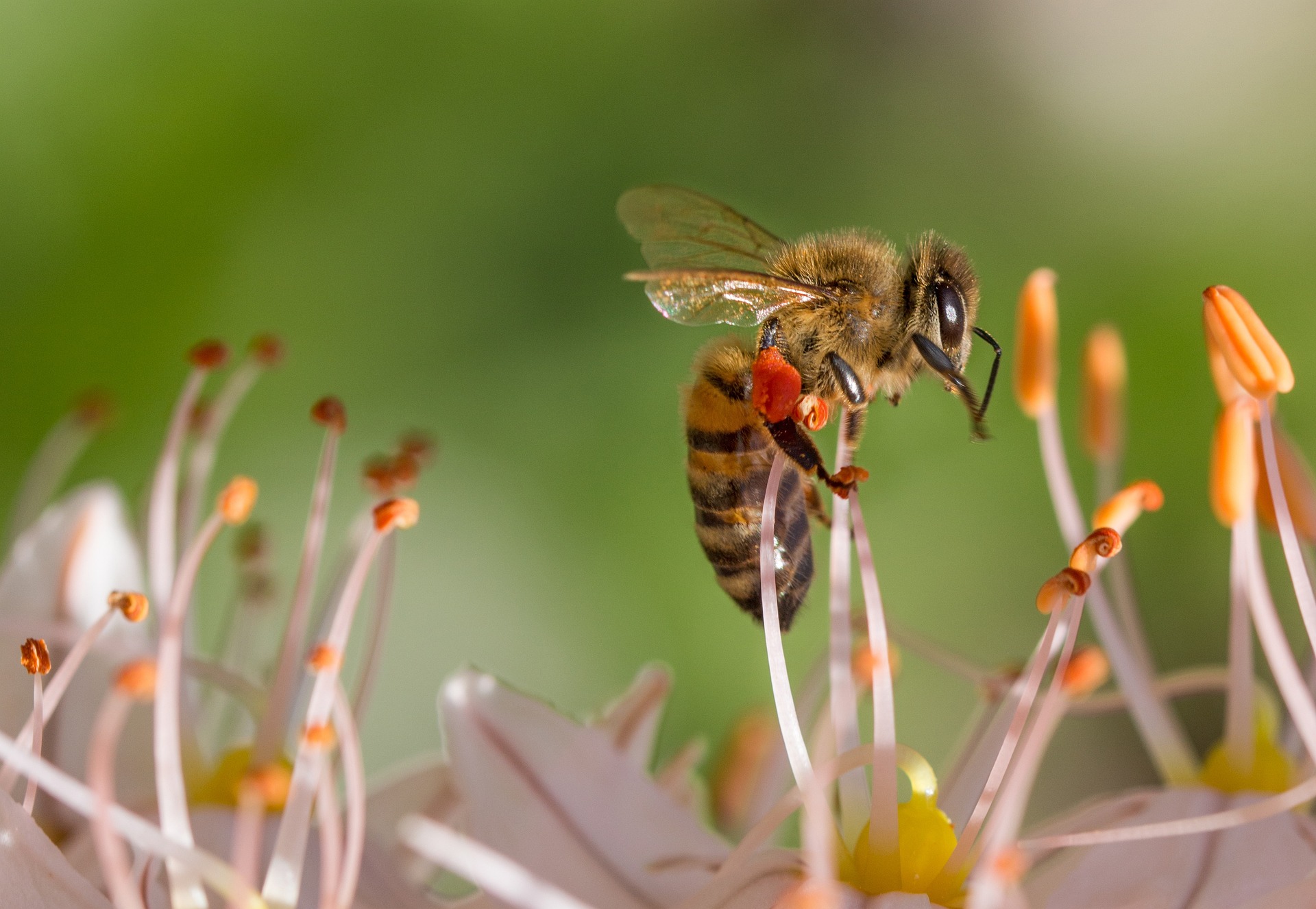 Besonderheiten
 bis zu 20 km/h
Wie schnell fliegen Bienen? 
Wichtige Rolle in der Natur und in der Landwirtschaft: Blumen bestäuben
Ohne Bienen gäbe es weniger Blumen und Früchte auf der Welt
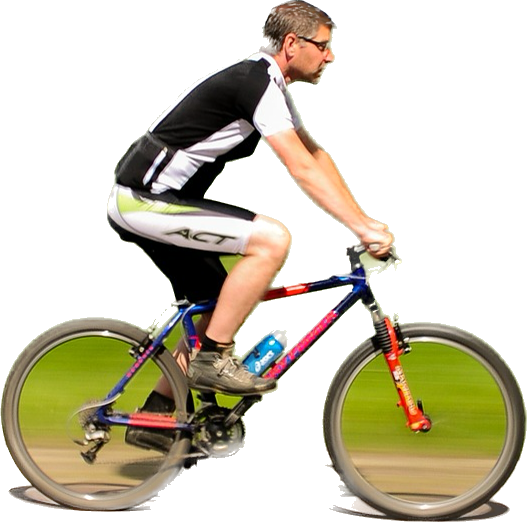 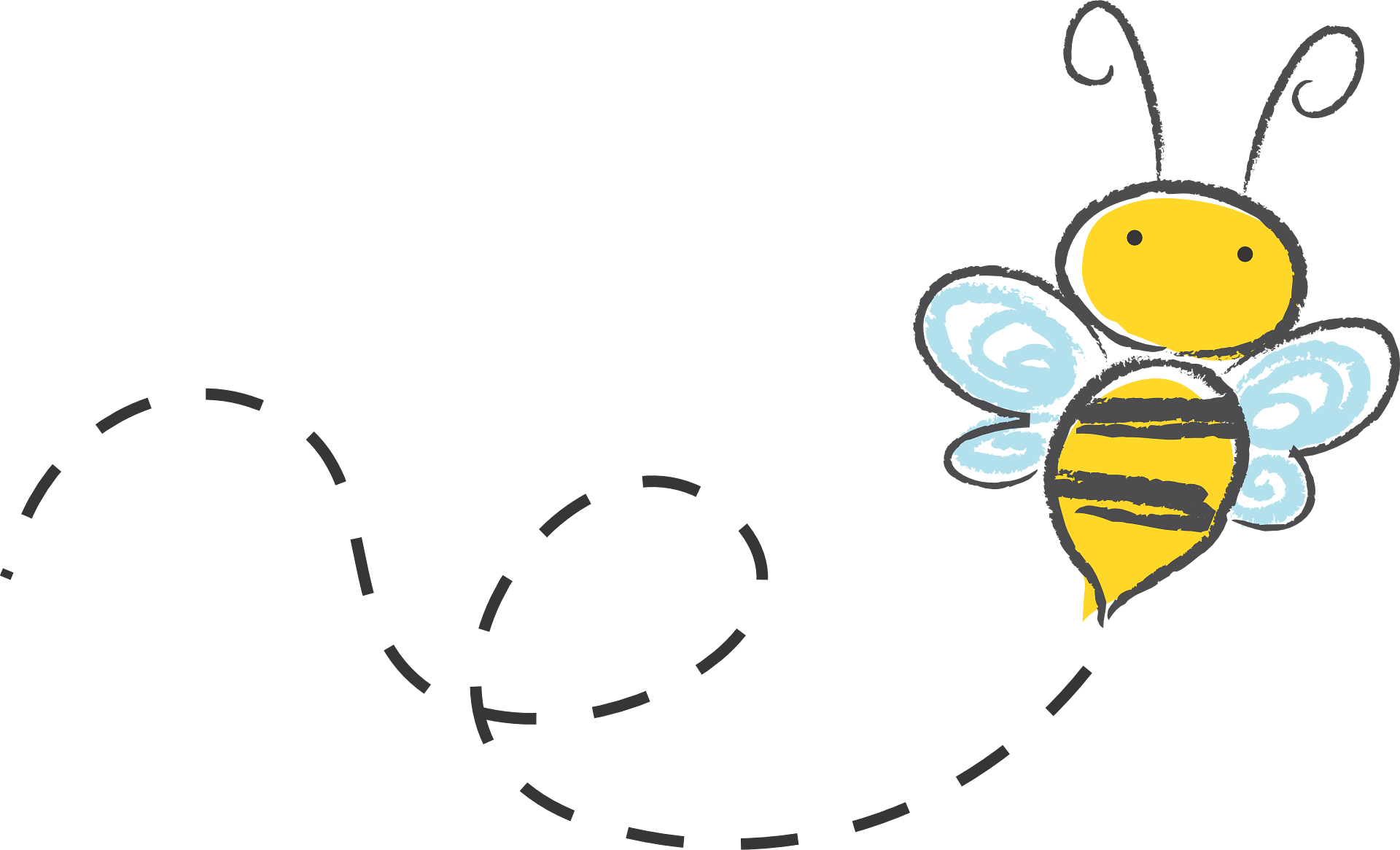 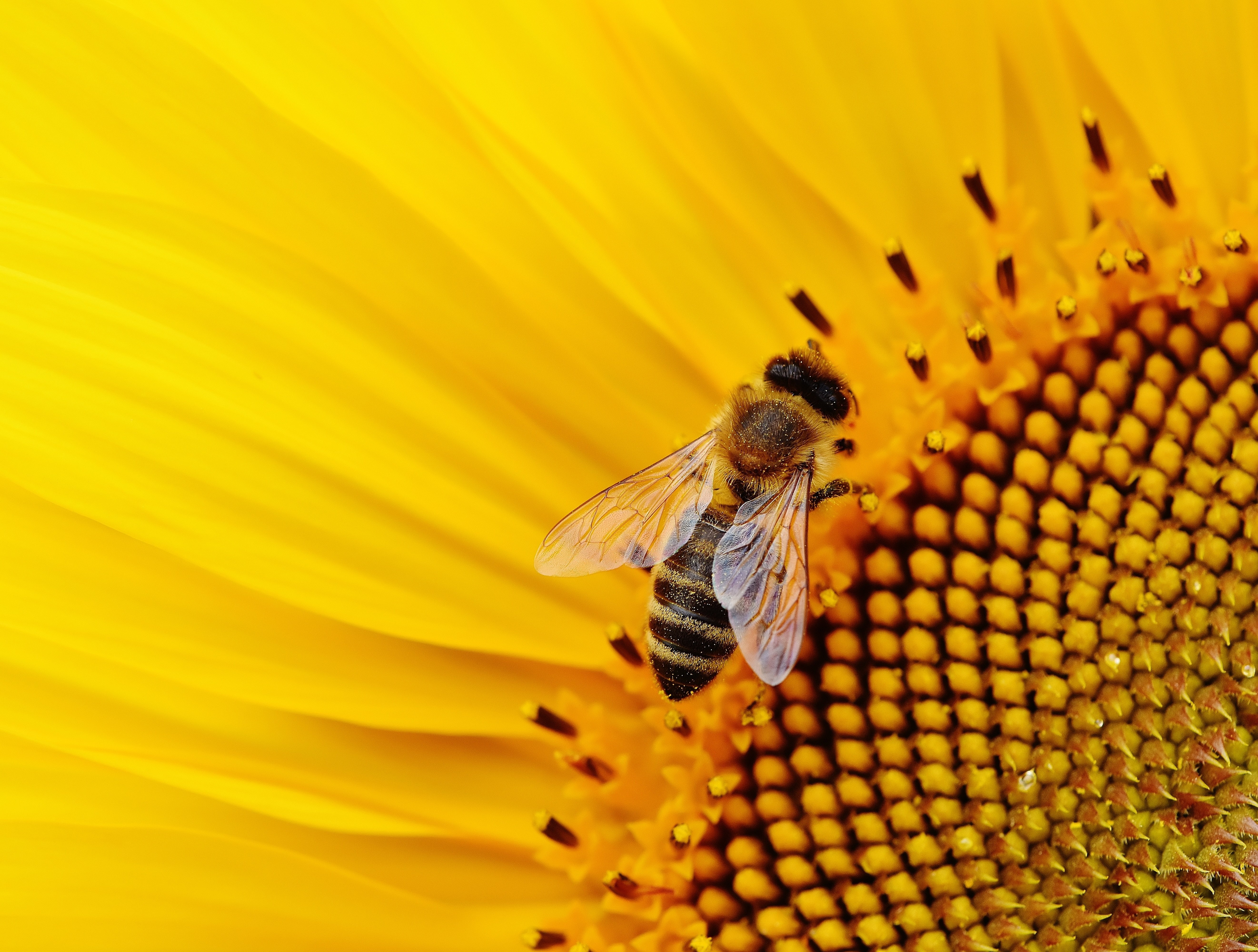 Verhalten
Leben in Kolonie
Wie heißt die Mutter aller Bienen?
Arbeiterinnen sammeln Nektar, bauen Waben und pflegen die Brut
Wie heißen die männlichen Bienen?
 Königin
 Drohnen
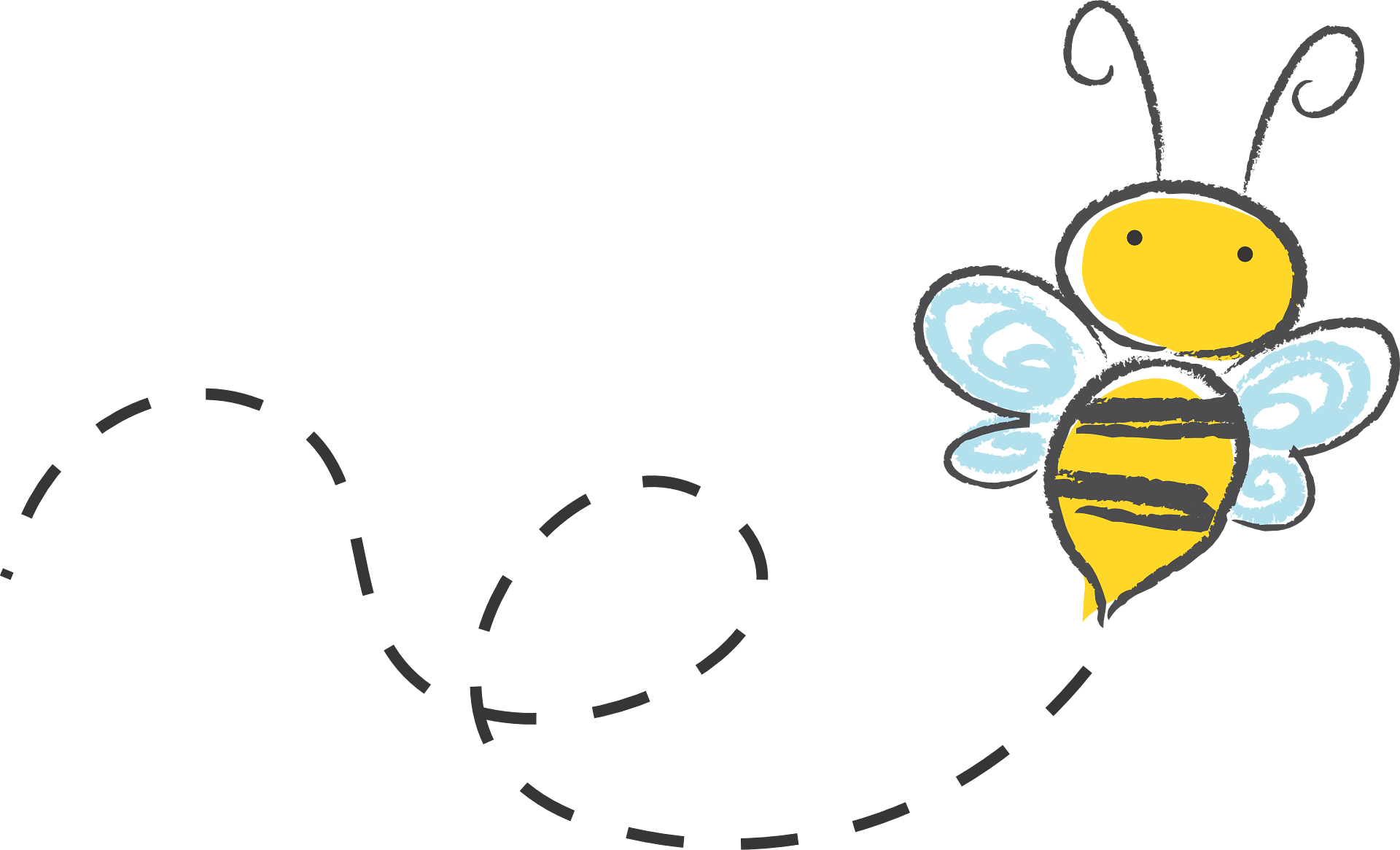